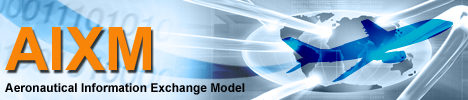 AIXM CCB
30 NOV – 01 DEC 2017, Eurocontrol, Brussels
Summary
Added issue AIXM-280 in JIRA
Clarification necessary in the list of obstacle types, based on ICAO Annex 4 and work of the eTOD FG
Worked on issue AIXM-204
Proposal for adding a explicit “horizontalResolution” property
Worked on issue AIXM-269
Proposal for implementing the accuracy and resolution as attributes of Val types
Added issue AIXM-281 in JIRA
Separate attributes for name, location, designator for both whole obstacles and obstacle parts, in order to support real publication needs
Summary
Added issue AIXM-282 – missing association between VerticalStructure and ArrestingGear
Important for performance calculations
Added issue AIXM-283 – missing originator, provider and owner attributes for obstacles and/or obstacle areas.
Discussed AIXM-177, AIXM-234 related to planned data
See action in AIXM-177, proposal expected to be developed by FAA
Side discussions
Relation between ICAO AIRM (once it will exist) and the data catalogue in the ICAO PANS-AIM
On long term, the ideal situation would be to have the ICAO AIRM and not also a data catalogue, that would reduce the mapping requirements
The AIXM CCB has no mandate to discuss this, but can be raised in the reports to  the IMP as a suggestion for the IMP
SIDE discussion
What is blocking States from providing obstacle data sets in AIXM 5.1?
Metadata profile seems to be an issue, as the eTOD manual identifies many fields as being ‘metadata’ but without a clear implementation option
Raise it for eTOD WG to consider the new Annex 15 and PANS-AIM as reference, where a lot less metadata is required for data set publication. 
ADQ regulation in Europe. It is not mandatory to provide obstacle data sets, but when provided it is necessary to comply with ADQ, which comes with metadata and other requirements that are difficult to fulfil.
Just providing obstacle data sets has no real operational use, unless the terrain data sets are also provided
SUMMARY
FIXM Briefing
Part of the regular CCB information exchanges, see slides
Deprecation policy already applied, similarly to what is proposed for AIXM (see issue AIXM-222)
Note that the <<deprecated>> elements are automatically  grouped by Sparx in UML class diagram presentations


Side notes
Eurocontrol NM already accepts flight plans in FIXM 4.0 format
SUMMARY
GML Profile – way forward
Suggestion for the OGC profile -> do not include the abstract elements
Support for removing from the OGC document all the material that is “guidance” – how to use GML for AIXM
to be incorporated in the Coding Guidelines for the ICAO data sets
OGC Best Practice would incorporate just the GML profile
Target -> second TC meeting in 2018, probably around June
Discussion to have in the CCB
Which GML version for AIXM 5.2? Remain with 3.2.1 or move to 3.3? Requires a detailed study of pros/cons.
See AIXM-286 in JIRA, newly created for this purpose
Summary
GML profile
Abuse of pointProperty is still an issue in many implementations
Data converted from CAD files sometimes has huge number of vertex 
Raise it with the RTCA/EUROCAE WG asking for guidance – rules for data that is not the result of photogrammetry/digitisation but it is actually originated by the airports/AIS, following ICAO rules
Manuel will prepare some more detailed questions, for particular data encoding cases
Arc by centre point or arc by three points
Stress more in the coding guidelines why arc by three points is the only true arc. Explain how DME centre can be encoded for an arc by three points.
Summary
AIXM 5.2 Specification
The current way of presenting the AIXM 5.1.1 specification documents is OK
Still, better to explicitly say that all these documents have to be applied
Even if a consolidated document is published, then the different elements would be appendices, there is no real benefit of a single large document
An introductory Primer document would be the best thing
See https://drive.google.com/open?id=1oUnNYKIYu7rn2u7U1zDQL8BGhVFAWLsSopKGfZXTn1A 

Decision – focus on delivering a primer, not an integrated document
First for 5.1.1, then for AIXM 5.2
SUMMARY
ICAO data sets – use of UUID
Some data sources already seem to misuse the UUID concept by using pseudo-UUID values, that looks like an UUID but it is not a true version 4 UUID
Solution -> stress in the coding guidelines that proper UUID generators should be used, also for data samples (done)
As soon as data sets start being provided, verify for UUID clashes between data sources and warn the providers that this is creating problems in the data chain
The proposed rules for data coordination between AIP data set providers go in the right direction (https://docs.google.com/document/d/1VSsMr3JVNFIrLowWxt8Ft6-M3n1xZL6lqED8f4m5Ppk/edit#heading=h.mql1h8tn4vgy )
Finalise and publish on the Confluence site
See if something can be recuperated from the Data Management Group
Global standardisation
Discussion about the possibility to raise the coding specifications for ICAO data sets at the level of an ISO (or another equivalent) global standard
Conclusion -> to be raised in the IMP, either in the next CCB Report to IMP or earlier by one of the IMP members
The process of data coordination also could be further standardised or at least guided
AIXM 5.2 Release Candidates
At least a Release Candidate required before final publication
At least 2 months for final review
Any need for partial release candidates, implementing approved CPs as we progress?
Probably not, unless required for a specific change that needs to be testes (such as a complex updated of the Procedures model)
First set of Change Proposals
Template in GoogleDocs
Target -> first set of change proposals to be ready for approval by end January 2018
Volunteers needed!
See issues identified in JIRA as “ready for CP”!
Summary
Discussed RunwayCentrelinePoint
Difficulty of the current model
Points that need to be duplicated because they play a different role in the two directions (such as start/end of runway)
Additional points such as Altimeter Check Location
Difficulty to encode the profile of the centreline (was recommended by the WGS-84 manual). 
It would be possible to record many centreline points and their elevation
Possible change
Associate every Cline point with a runway
Add a “role” association with a RunwayDirection, including an association class for declared distances
Disadvantage – backwards mapping from 5.2 into 5.1.1 could require duplicates to be created, if a point is truly playing two different roles in the two different directions. Automatic creation of duplicates is always an issue because of the need to generate an ad-hoc UUID, which would not come from the AIXM 5.2 data source
Summary
Other Airport related issues discussed:
AIXM-274 Runway displace THT with schedule - closed
AIXM-240 Different transition altitude for VFR - closed
AIXM-268 Difference between TLOF aiming point and centre
AIXM-259 Runway marking association – closed
AIXM-112 Alignment with the latest AMDB version
AIXM-211 Runway RESA type – closed
AIXM-210 Type of survey control point – closed
AIXM-285 Runway departure end position – added
AIXM-111 Taxiway designator length - closed
Summary
Other Airport related issues discussed:

PANS-AIM indicates that RESA might have a slope value, this is not supported in the current model. Is this supported by examples in AIP? If yes, maybe an issue should be raised in JIRA. Otherwise no action.
Future meetings
Next Webex – 18 DEC 14:30-16:30

CCB meting in Washington, DC 22-24 Jan
will be formally announced on 5 Dec 2017